Arktisk IUA
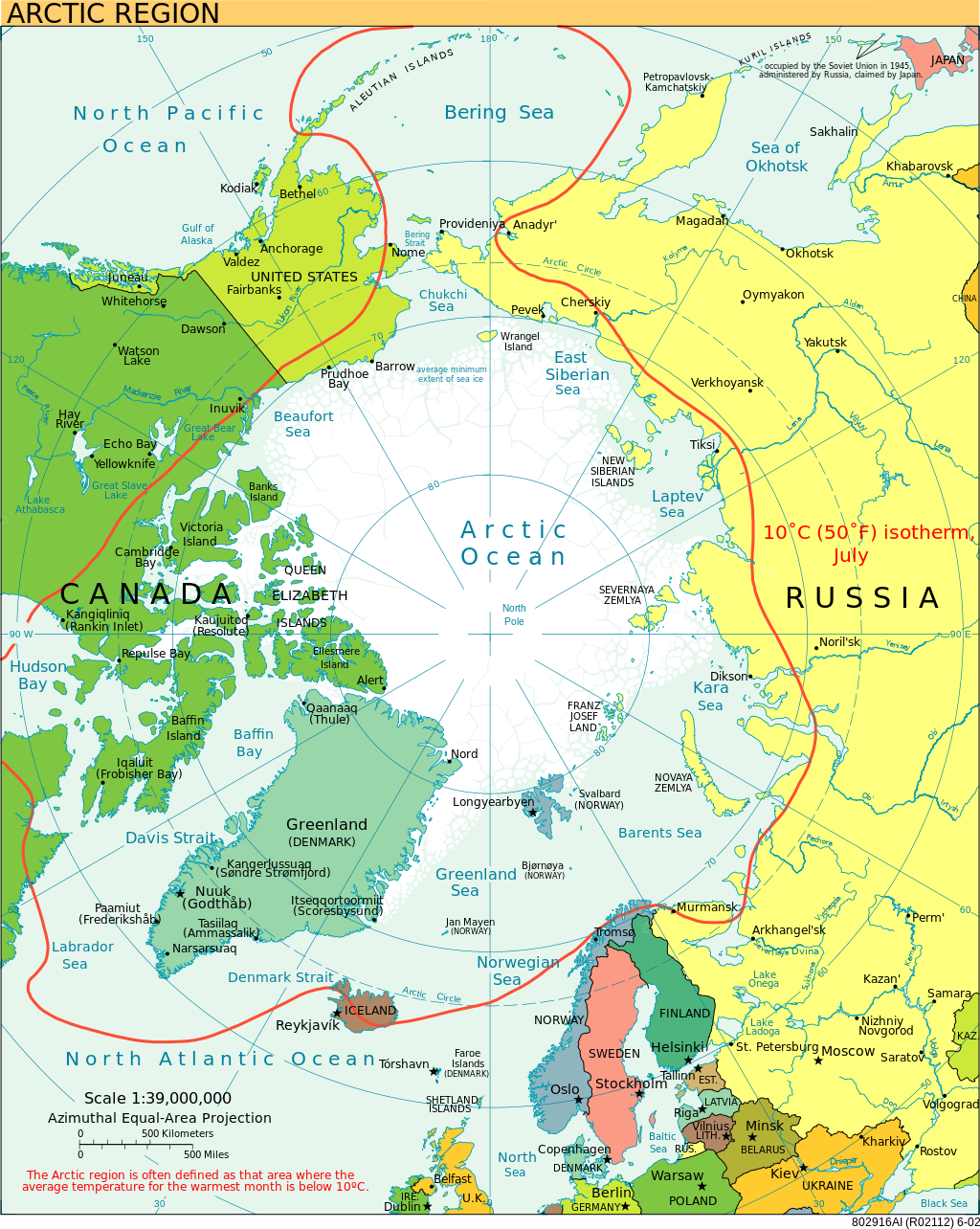 Arktisk
Den røde streken er isotermen 10 °C midlere temperatur for juli som avgrenser det arktiske klimaet.
Det består av de åtte statene med landområder nord for Polarsirkelen: Norge, Sverige, Danmark med Færøyene og Grønland, Island, Finland, Russland, USA og Canada. Arktisk råd er eneste forum på regjeringsnivå der de arktiske statene møtes for å samarbeide om utfordringene de står overfor.
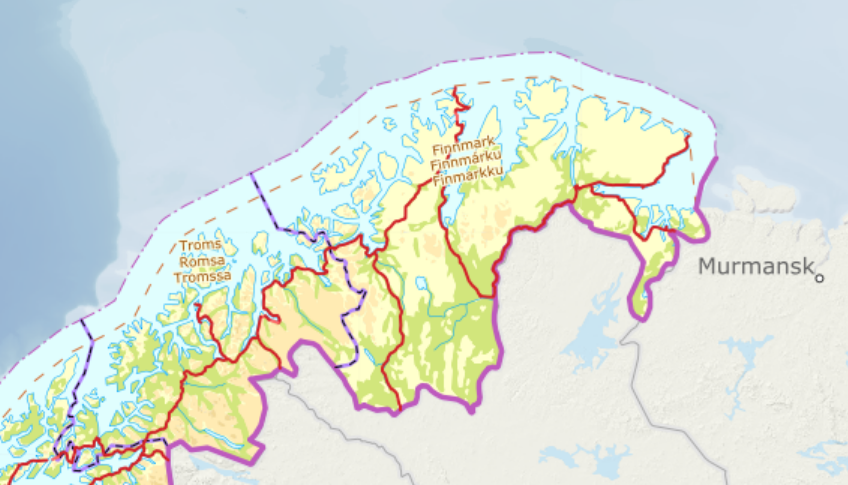 Arktisk IUA
Norges 357 kommuner er inndelt i 32 IUA regioner.
Arktisk IUA består av 39 kommuner, fra Harstad i sør til Kirkenes i nord. 
Dekker 75.000 kvadrat kilometer 
250.000 innbyggere
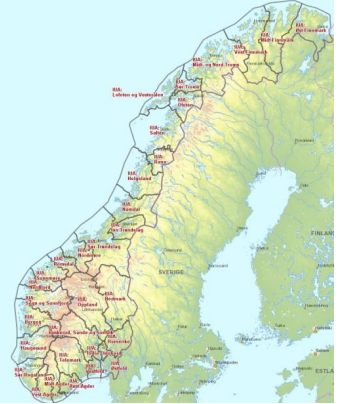 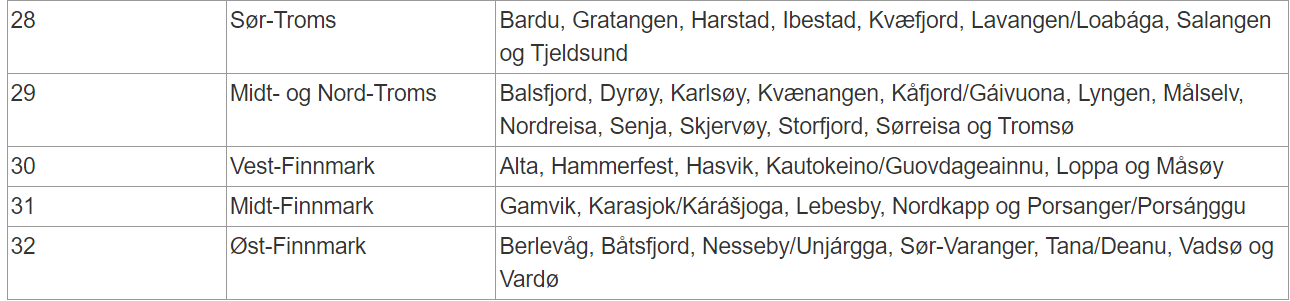 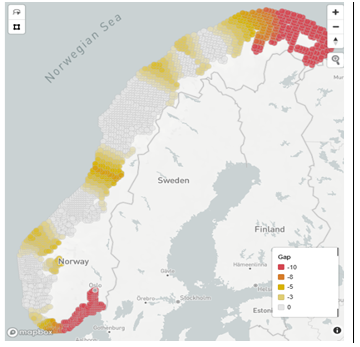 Bakgrunn for Arktisk IUA
Beredskapsanalysen 2022.
Geografi, folketall, kommunestørrelser, resurser etc.
Søknad til UD om midler.
Ønske om å styrke beredskapen innenfor akutt forurensning i nord.
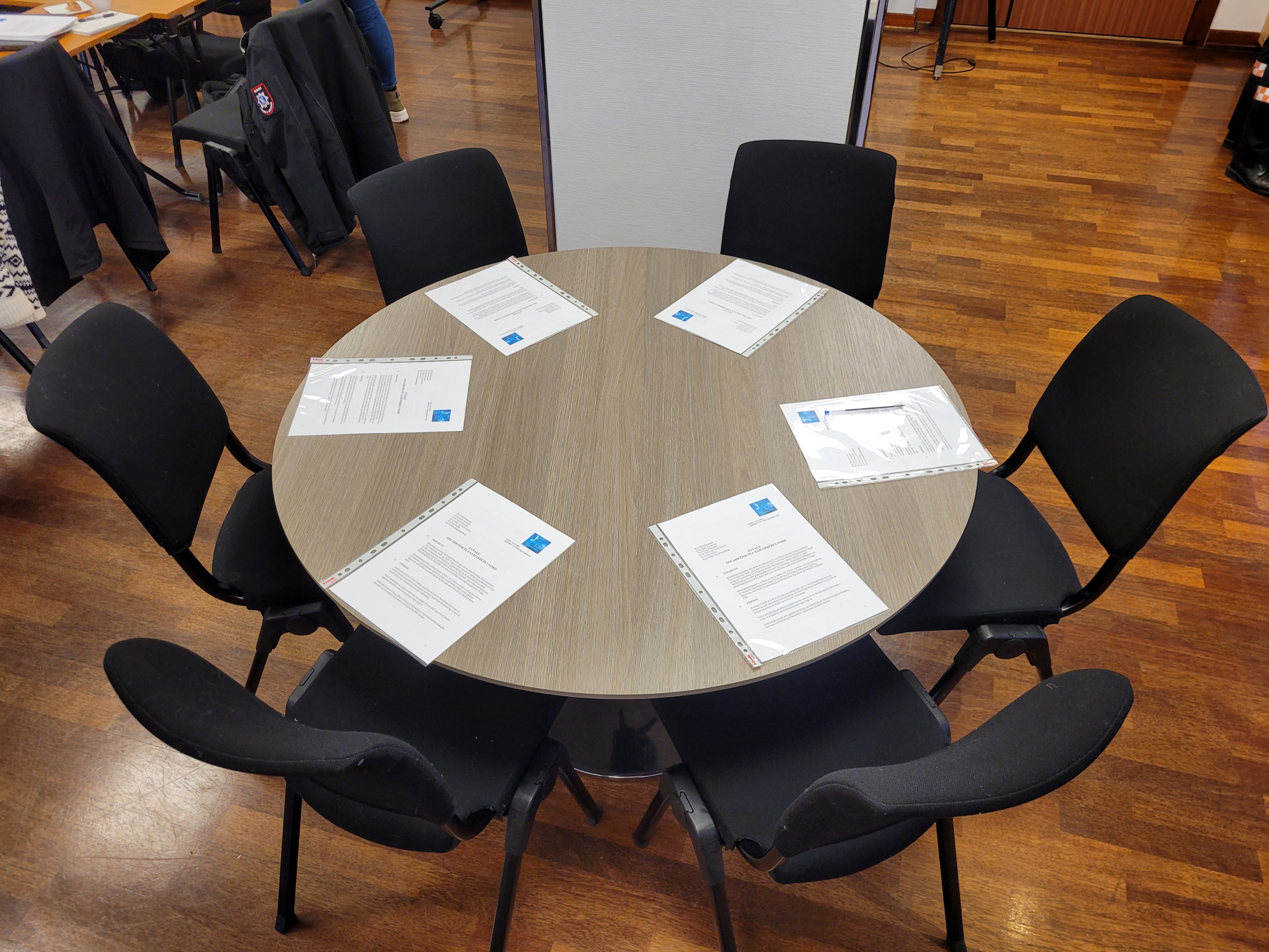 Hva har vi gjort
Workshop i Tromsø i januar 2023. Etablert arbeidsgruppe bestående av IUA-rådgiver og personell fra Kystverket 
Ukentlige teamsmøter 
Utarbeidet og signert samarbeidsavtale – 16.01-2024
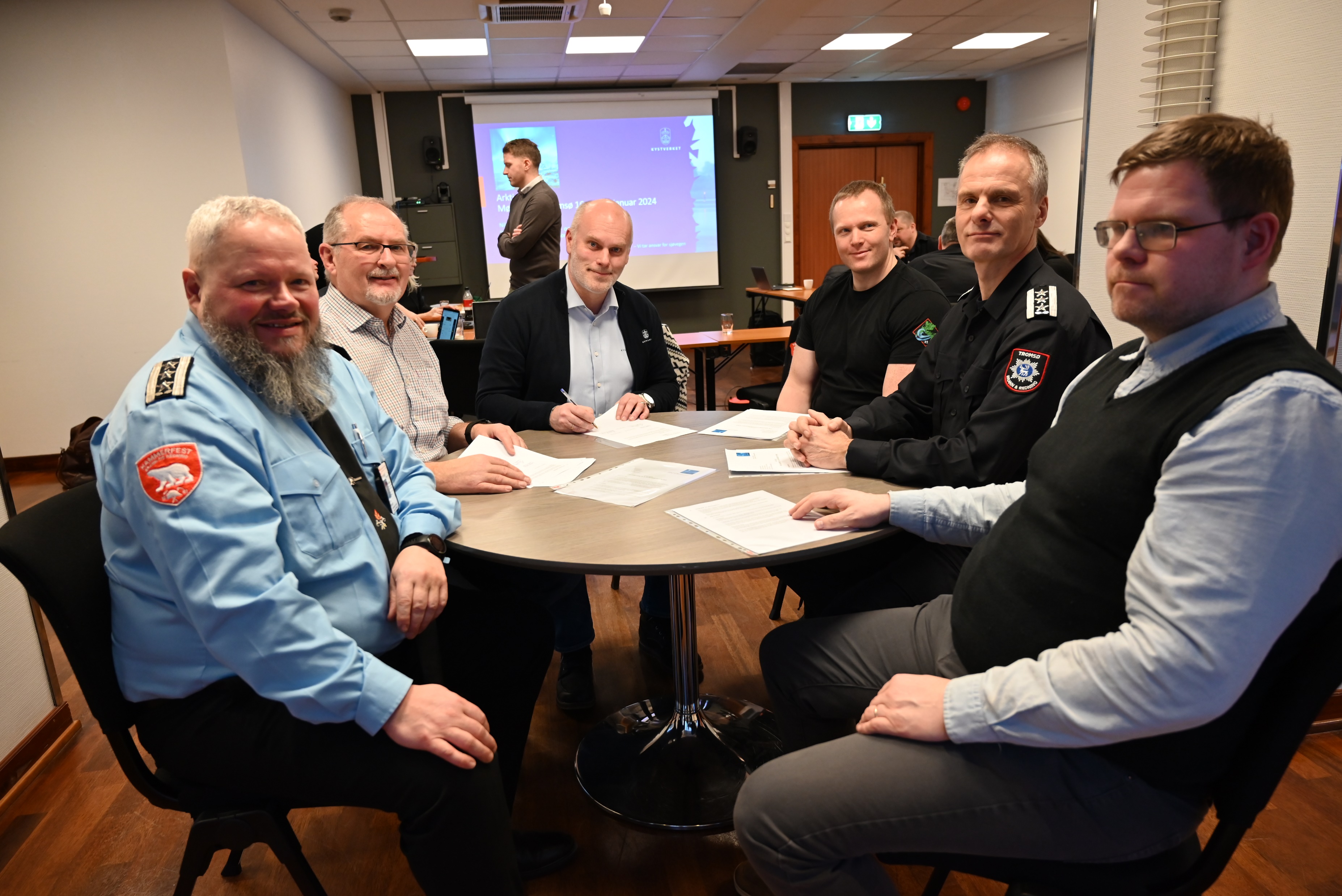 Innhold i avtalen
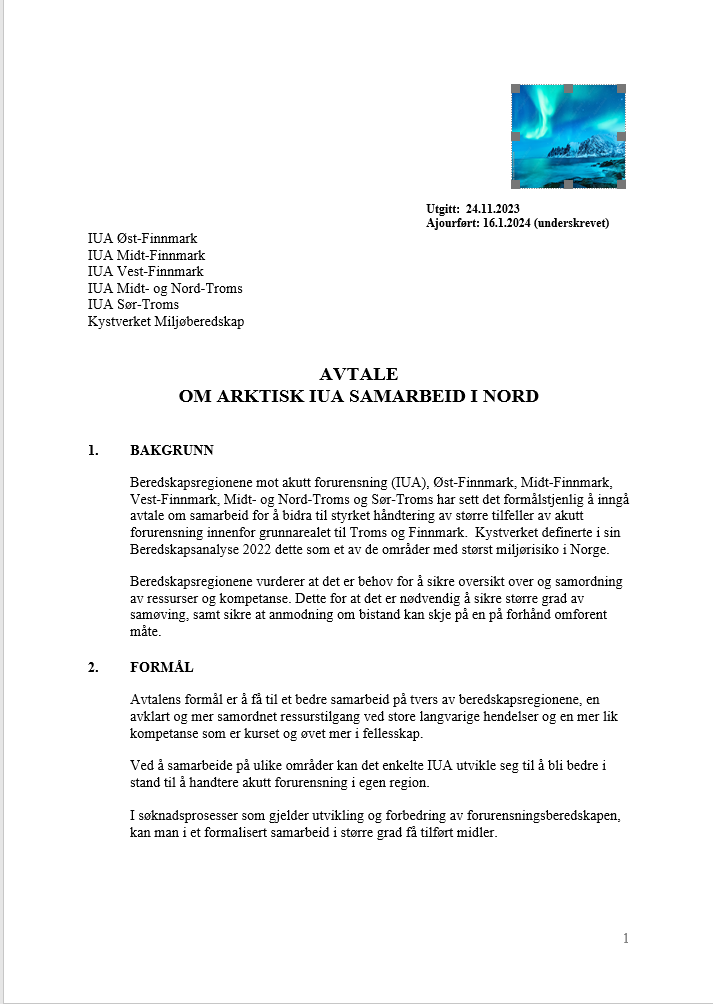 Basert på Oslofjordsamarbeidet avtalen
Sikre oversikt over og samordning av ressurser og kompetanse i Arktisk IUA/beredskapsregionene.
Opplæring, ressursoversikt (BW FR), håndtering av større hendelser, planverk, tiltakskort, analyser, erfaringsdeling og bidra i stab. 
Arbeidsutvalg (ledes av Kystverket). Sekretariat. Aktivitetsplan. Møter (fysisk og teams). Aktivitetsplan.
Anmodning om bistand. Kurs og øvelser. Ressursoversikt. Innkjøp av materiell.
Ingen økonomisk binding. Søke om midler.
Hva gir avtalen
Beredskapen har blitt bedre bare av prosessen med å utarbeide en samarbeids-avtale for Arktisk IUA: 
Kunnskapsutveksling  
Erfaringsutvekslking 
Nettverksbygging 
Utlånsavtale 
Med mer 
Men mye arbeid gjenstår.
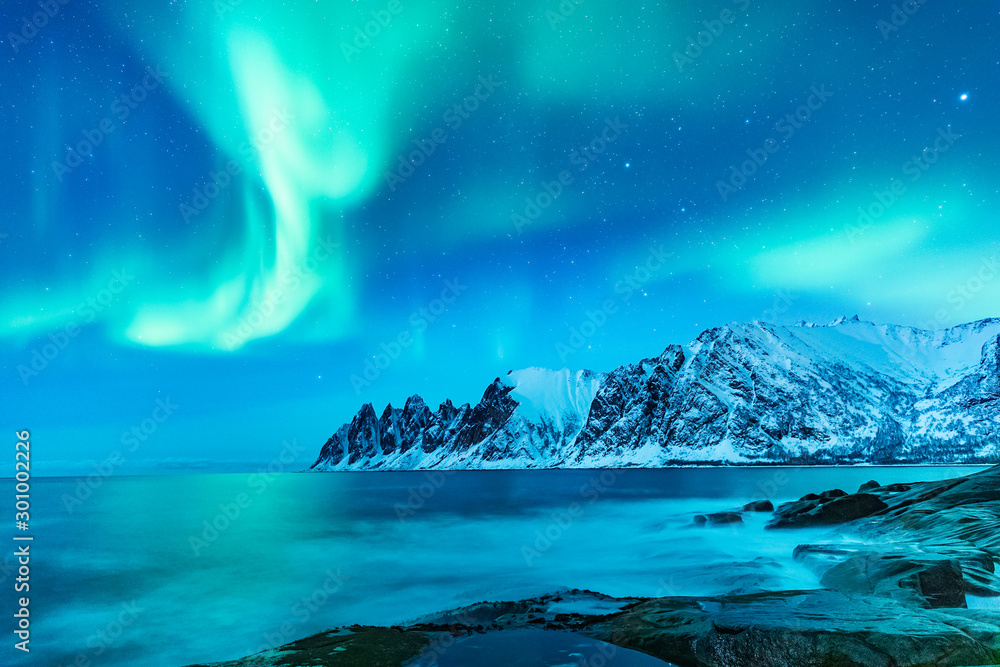 Takk for oppmerksomheten Spørsmål?
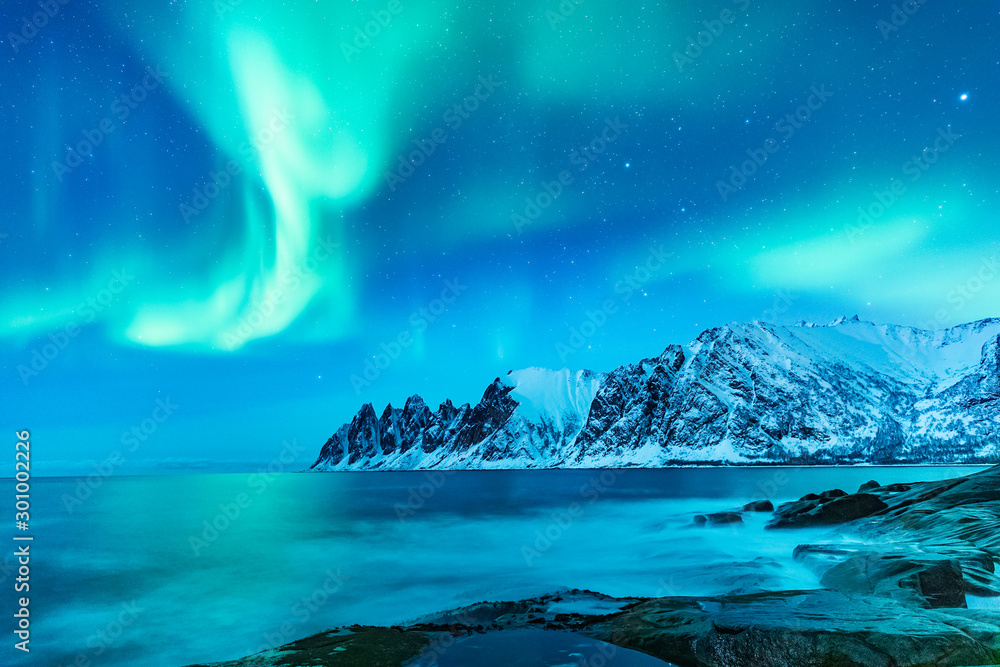 Arktisk IUA